80
20
100
  25
-
-
Thứ tư  ngày 8 tháng 4 năm 2020
Toán
Bài: Ôn luyện

Bài 1. Cho phép tính 85 -55 = 33 số nào được gọi là hiệu …
Hiệu của 100 và 25 là
Bài 2. Hiệu của 80 và 20 là
Bài 3. Tính và viết kết quả
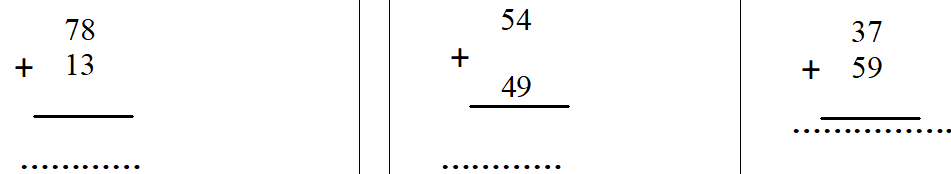 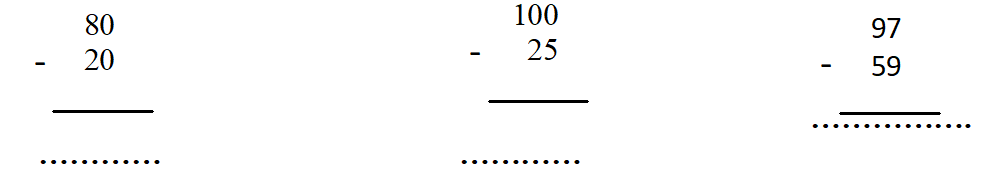 Bài 4. Hiệu của 46 và 12  là…..

Bài 5: Khi lấy hiệu của 12 và 2 thì số trừ là….

Bài 6: Linh có 34 cái kẹo, Bình có 12 cái kẹo. Hiệu số kẹo của Linh và Bình là cái kẹo?.......
Bài 7. Hiệu của 95 và 47 là……
Bài 8. Tìm hiệu biết số bị trừ là số liền trước của 46 và số trừ là 12….
Bài 9. Tính : 65 -12- 23=
Bài 10. Cho phép tính 90 – 30 -20 Kết quả của phép tính đã cho là……..
Bài 11. Tìm hiệu biết số bị trừ là số lớn nhất có hai chữ số khác nhau và số trừ là 47. Hiệu của phép tính trên là
Bài 12. Thực hiện ba phép tính trừ với cùng số bị trừ là 49, số trừ lần lượt là 5, 4, 3.Hãy sắp xếp kết quả thu được theo thứ tự từ bé đến
Bài 13. Cho số bị trừ là số lớn nhất có hai chữ số mà hiệu hai chữ số của số đó bằng 3. Cho số trừ là số nhỏ nhất có hai chữ số. Hiệu của phép tính đó là:……………
Bài 14. Có bao nhiêu số chẵn có hai chữ số mà hiệu hai chữ số của số đó bằng 7 :……..
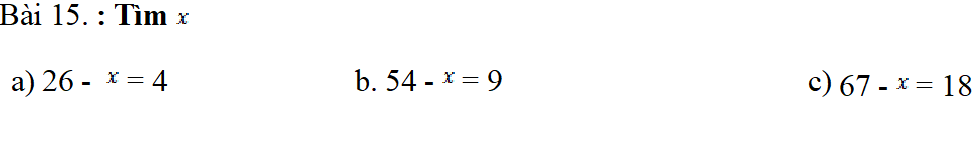 Bài 17. Giải bài toán 
Trong vườn nhà Bạn Lan có 75 cây cam, trong đó số cây cam đã có quả là 29 cây. Hỏi trong vườn còn bao nhiêu cây chưa có quả? 

Bài 18. Trong một phép tính trừ có số trừ bằng hiệu và bằng số bé nhất có hai chữ số mà tổng hai chữ số của nó bằng 13. Vậy số bị trừ là?
Bài 20. Thùng gạo nhà Nam đựng được 7 kg. Trong thùng đang có 3 kg gạo. Mẹ mua về một túi gạo 5 kg. Hỏi mẹ đổ vào thùng mấy kg gạo nữa cho đầy thùng. Còn thừa máy kg gạo?.
Có những mùa đông
Có một mùa đông, Bác Hồ sống bên nước Anh. Lúc ấy Bác còn trẻ. Bác làm việc cào tuyết trong một trường học để có tiền sinh sống. Công việc này rất mệt nhọc. Mình Bác đẫm mồ hôi, nhưng tay chân thì lạnh cóng. Sau tám giờ làm việc, Bác vừa mệt, vừa đói.
Lại có những mùa đông, Bác Hồ sống ở Pa-ri, thủ đô nước Pháp. Bác trọ trong một khách sạn rẻ tiền ở xóm lao động. Buổi sáng, trước khi đi làm, Bác để một viên gạch vào bếp lò. Tối về Bác lấy viên gạch ra, bọc nó vào một tờ giấy báo cũ, để xuống dưới đệm nằm cho đỡ lạnh.
(Trần Dân Tiên)
Em hãy trả lời các câu hỏi sau:
Câu 1. (1đ) Lúc ở nước Anh, Bác Hồ phải làm nghề gì để sinh sống?
Khoanh vào chữ cái trước ý trả lời đúng:
A. Cào tuyết trong một trường học.
B. Làm đầu bếp trong một quán ăn.
C. Viết báo.
D. Nhặt than.
Câu 2 (0.5đ) Những chi tiết nào diễn tả nỗi vất vả, mệt nhọc của Bác khi làm việc?
Khoanh vào chữ cái trước ý trả lời đúng:
A. Bác làm việc rất mệt.
B. Mình Bác đẫm mồ hôi, nhưng tay chân thì lạnh cóng. Bác vừa mệt, vừa đói.
C. Phải làm việc để có tiền sinh sống.
D. Bác rất mệt
Câu 3.(1đ) Hồi ở Pháp, mùa đông Bác phải làm gì để chống rét?
………………………………………………………………………………………
………………………………………………………………………………………
Câu 4.(0.5đ) Bác Hồ phải chịu đựng gian khổ như thế để làm gì?
Khoanh vào chữ cái trước ý trả lời đúng:
A. Để kiếm tiền giúp đỡ gia đình.
B. Để theo học đại học.
C. Để tìm cách đánh giặc Pháp, giành độc lập cho dân tộc.
D. Để được ở bên nước ngoài
Câu 5.(1đ) Em hãy viết 1 – 2 câu nói về Bác Hồ?
………………………………………………………………………………………
………………………………………………………………………………………
Câu 6.(0.5đ) Câu chuyện “Có những mùa đông” em rút ra được bài học gì?
………………………………………………………………………………………
………………………………………………………………………………………
Câu 7.(0.5đ) Những cặp từ nào trái nghĩa với nhau?
Khoanh vào chữ cái trước ý trả lời đúng:
A. mệt - mỏi
B. sáng - trưa
C. mồ hôi - lạnh cóng
D. nóng - lạnh
Câu 8. (0.5đ) Tìm những từ ngữ nói về tình cảm của Bác Hồ đối với dân?
Khoanh vào chữ cái trước ý trả lời đúng:
A.Yêu nước, thương dân
B. giản dị
C. sáng suốt
D. thông minh
Câu 9.(0.5đ) Đặt câu hỏi cho bộ phận được in đậm trong câu sau:
Bác làm việc cào tuyết trong một trường học để có tiền sinh sống.
………………………………………………………………………………………………………………………………………………………………………………
1/ Chính tả: GV đọc cho học sinh – nghe viết.
Sông Hương
Mỗi mùa hè tới, hoa phượng vĩ nở đỏ rực hai bên bờ. Hương Giang bỗng thay chiếc áo xanh hằng ngày thành dải lụa đào ửng hồng cả phố phường.
Những đêm trăng sáng, dòng sông là một đường trăng lung linh dát vàng.
-----------------***-----------------
2/ Tập làm văn: Viết đoạn văn (khoảng 3 - 5 câu) kể về nghề nghiệp của bố (hoặc mẹ) em theo gợi ý sau:
- Bố (hoặc mẹ) em làm nghề gì?
- Hằng ngày, bố (hoặc mẹ) em làm những việc gì?
- Công việc ấy có ích lợi như thế nào?
- Tình cảm của em đối với bố (hoặc mẹ) em như thế nào?